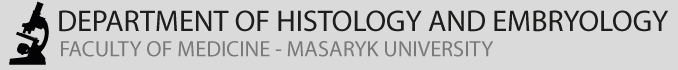 OBECNÁ EMBRYOLOGIE 1
Meióza. Vývoj gamet. Oplození. Rýhování. 
Implantace. Změny v blastocystě v průběhu implantace.
Diferenciace embryoblastu. 
Zárodečný terčík. Vývoj středního zárodečného listu a chordy, diferenciace embryonálního mezodermu. Vznik prvosegmentů. Další osové orgány zárodku.
Flexe zárodku (odškrcení zárodku od okolí). Vývoj pupečníku.
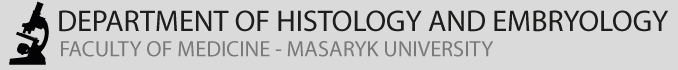 GENERAL EMBRYOLOGY 1
Meiosis. Development of gamets. Fertilization. Cleavage. 
Implantation. Changes in blastocyst during implantation.
Differentiation of embryoblast. 
Germ disc. Development of embryonic mesoderm and notochord. Somites. The other axial organs of embryo.
Flexion of embryo. Development of the umbilical cord.
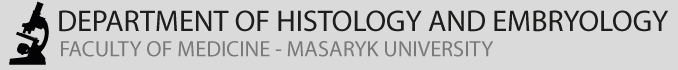 OBECNÁ EMBRYOLOGIE 2
Vývoj extraembryonálních struktur - extraembryonální mezoderm, extraembryonální coelom, žloutkový váček, plodové obaly: amnion a chorion. 
Vývoj placenty. Anomálie placenty a pupečníku. 
Vícečetná těhotenství – uspořádání plodových obalů
Délka těhotenství, výpočet termínu porodu, Hasseho pravidlo.
Uložení plodu v děloze – situs, positio, presentatio, habitus 
Znaky zralého plodu.
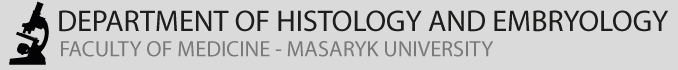 GENERAL EMBRYOLOGY 2 
• Development of extraembryonic structures – extraembryonic mesoderm, extraembryonic coelom, yolk sac, fetal membranes: amnion and chorion. 
• Development of the placenta. Anomalies of the placenta and umbilical cord. 
• Multiple pregnancy – arrangement of fetal membranes. 
• The length of pregnancy, calculation of delivery date. 
• Fetus position in the uterus – situs, positio, presentatio and habitus. The length and weight of fetus during i.u. development. The rule of Haase. 
• Mature and full-term fetus, marks of mature fetus.